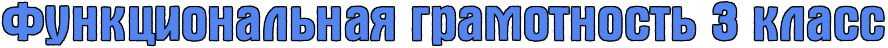 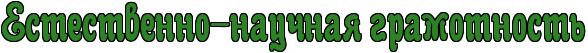 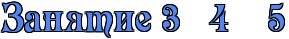 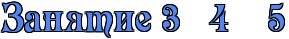 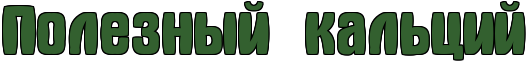 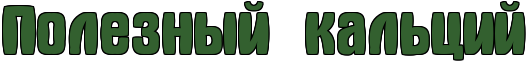 Бабушка часто говорит Роме, что нужно пить молоко, кушать сыр и творог, потому что в этих продуктах содержится кальций, который полезен для здоровья. Рома вспомнил детскую песенку: 
Далеко, далеко                                                     Правильно, коровы! 
На лугу пасутся ко...                                           Пейте, дети, молоко - 
Коровы?                                                                  Будете здоровы. 
     Рома заинтересовался, много ли кальция нужно нашему организму. И если каждый день есть молоко, сыр, творог, то всегда ли он будет здоров?
Задание 1
Рома прочитал в справочнике, что людям разного возраста необходимо разное количество кальция в сутки.
Детям от 0 до 1 года - 400 мг, мужчинам и женщинам старше 65 лет - 1500 мг, детям от 1 года до 10 лет – 800 -1000 мг, подросткам 10 - 12 лет – 900 - 1400 мг, подросткам 13 -16 лет - 1200 - 1400 мг, 17 - 18 лет - 1200 мг, мужчинам и женщинам от 25 до 65 лет - 1000 мг.
Заполни таблицу
Клик на пустые ячейки таблицы!
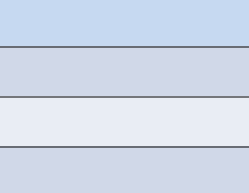 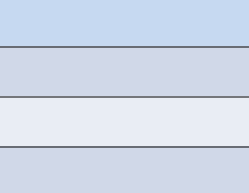 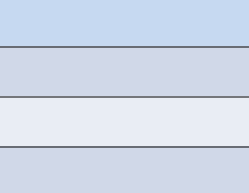 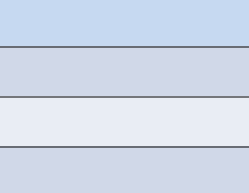 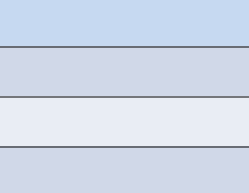 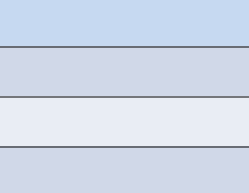 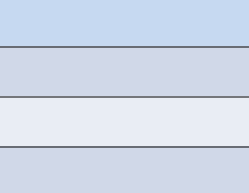 Задание 2
В энциклопедии Рома прочитал о том, что в человеческом организме имеется система поддержания постоянной концентрации кальция, чтобы обеспечить его поступление по мере необходимости. Организм делает это тремя способами: 

 Кальций всасывается напрямую из употребляемой пищи. Это наиболее предпочтительный способ получения кальция. 

 Кальций поступает из костей в том случае, если его не хватает в употребляемой пище. В этих случаях кости могут становиться более тонкими и хрупкими. 

 Уменьшается количество кальция, поступающего повторно в кровь после «обработки» её почками.
Дополни предложение.
Необходимо столько потреблять кальция, чтобы его                         не превышали его                                   .                                    
    Этот баланс имеет важное значение, так как его нарушение может привести к вымыванию из костей недостающего количества кальция. Нехватка кальция в организме приводит к различным заболеваниям.
потери
потребления
Задание 3
Рома решил проверить, что будет с эмалью зубов, если из неё удалить кальций. Мальчик знал: сверху зубы покрыты защитной оболочкой - эмалью, так же как у яйца есть скорлупа, состоящая из соединений кальция.
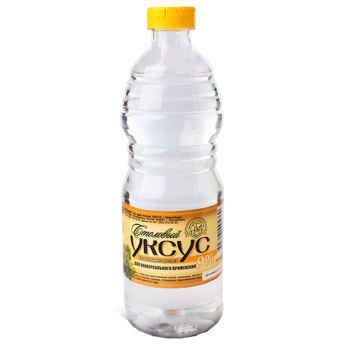 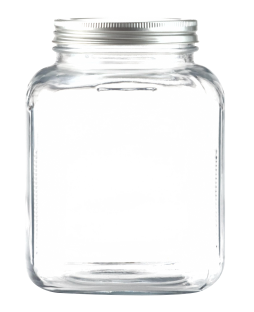 Приготовь стеклянную банку,  9 % столовый уксус, куриное яйцо. 
Помести в банку яйцо, налей в неё уксус.
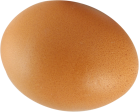 Что происходит в банке с уксусом?
Почти сразу на поверхности скорлупы                                                   . 
Скорлупа яиц на 90% состоит из соединений кальция. Поэтому при взаимодействии с уксусной кислотой (уксусом) она начинает   ___________,     , выделяя при этом углекислый газ (пузырьки).
появились пузырьки
разрушаться
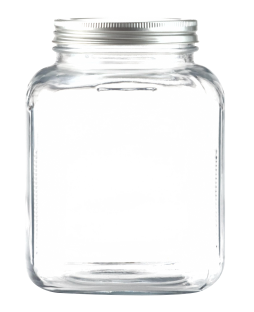 3. Приготовь вторую банку, яйцо, воду. 
4. Помести в банку яйцо, налей в неё воду. 
5. Оставь банки на 4 дня. 
6. Аккуратно ложкой достань яйца.
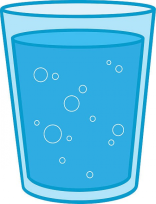 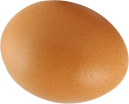 Промой яйца водопроводной водой. 
Что произошло с яйцами через 4 дня?
Вывод. Эмаль зубов, как и яичная скорлупа,
без кальция становится мягкой и уязвимой, что может вызвать развитие кариеса.
Яйцо стало мягким.
Яйцо не изменилось.
Задание 4
Рома решил проверить, что произойдёт с костями, если из них удалить соединения кальция.
Приготовь куриные косточки: толстую и тонкую. 
Помести их в банку, залей уксусом. Закрой банку крышкой. 
Оставь на 7 дней.
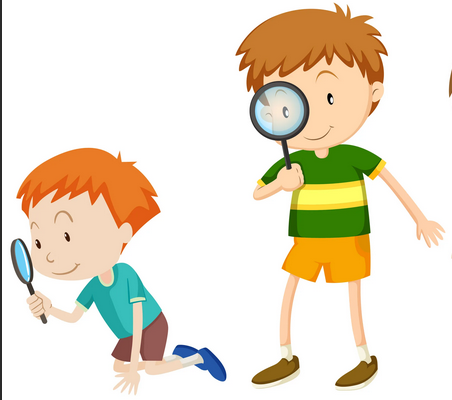 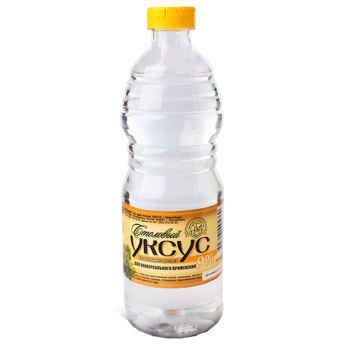 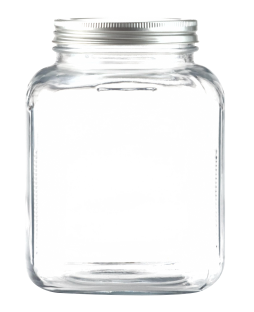 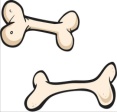 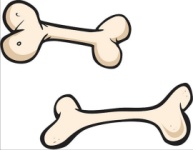 Что произошло с косточками через 7 дней?
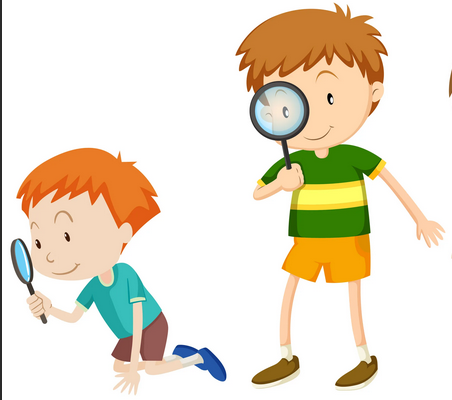 Косточки

Тонкую косточку

У толстой косточки
без кальция стали гибкими и мягкими.
можно свернуть в колечко.
середина осталась твёрдой.
Задание 5
Рома задумался: в каких же продуктах содержится кальций?  К каким заболеваниям может привести нехватка кальция? В справочнике он нашёл следующую информацию.
Больше всего кальция содержится в молоке и продуктах, приготовленных на его основе. Это кефир, творог, сыр, йогурт, сыворотка. 
     Детей после 6 месяцев нужно кормить кашами и овощами, которые являются природными источниками кальция. Лучшей среди таких продуктов считается овсяная каша. 
     У маленьких детей, которые страдают от дефицита кальция, может развиться такое серьёзное заболевание, как рахит.
Прочитай данные таблицы.
Определи, какие молочные продукты и какое их количество должны быть в меню, чтобы твой организм получил суточное количество кальция. Запиши.
Примерное меню  (800-1000 мг кальция)
Молоко (200 г) – 240 мг. 
Йогурт – 120 мг. 
Творог – 140 мг. 
Сметана – 90 мг. 
Сыр «Адыгейский» (взять 50 г) – 260 мг. 240 + 120 + 140 + 90 + 260 = 850 (мг)
Перечитай первое предложение текста. Права ли бабушка Ромы?
ДА
НЕТ
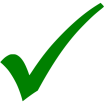 Допиши вывод.
Кальций
жизненно необходим для нашего организма, без него мы не могли бы жить.
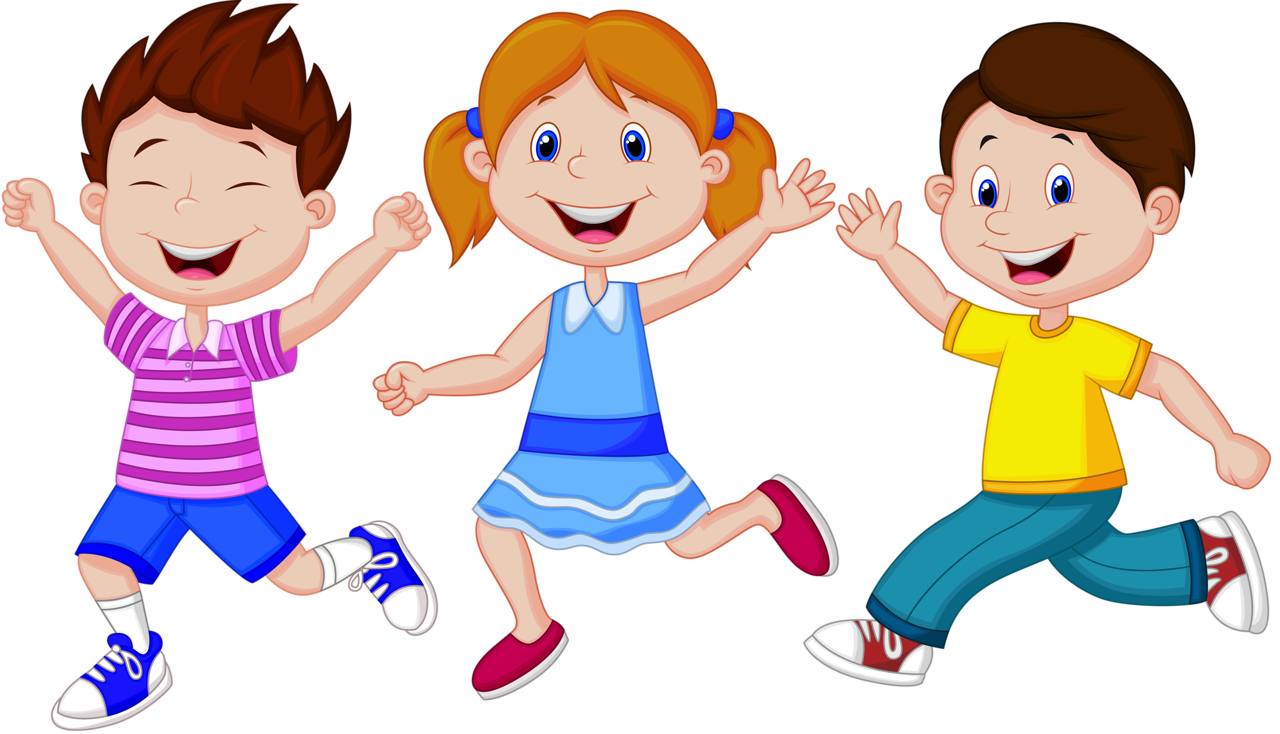 Дополнительный материал для учителя
Почти каждой клетке, включая клетки сердца, нервов и мышц, необходим кальций для обеспечения нормальной жизнедеятельности. Особенно важен кальций для здоровья детей, при его недостатке развиваются различные заболевания: искривление позвоночника, частые простудные заболевания, кариес. Очень важно поддерживать баланс кальция в организме. Этот баланс имеет важное значение, так как его нарушение может привести к вымыванию из костей кальция. Его нехватка приводит к различным заболеваниям.
     Молочные продукты – основные источники кальция. 
     Проблемный вопрос: что может произойти, если кальция в организме большое количество? 
     Если кальция в продуктах питания содержится чрезмерное количество, вреда организму это, как правило, не приносит. Здоровый организм имеет совершенные механизмы контроля над его усвояемостью, избыток попросту не усваивается и выводится. 
     А вот неконтролируемый прием медицинских препаратов кальция может привести к его избытку. Особенно это касается таких лекарств как глюконат кальция и хлорид кальция. Они не предназначены для употребления в качестве пищевой добавки и без медицинских показаний принимать их нельзя. Избыточно принимаемые дозы кальция могут вызвать гиперкальциемию со следующими симптомами: потеря аппетита, жажда, тошнота, рвота, слабость, судороги. При длительной гиперкальциемии появляются камни в почках и мочевом пузыре, ослабляется иммунитет, увеличивается свертываемость крови, нарушается функционирование нервных и мышечных тканей.
Ссылки на интернет-ресурсы:
https://4baby-shop.ru/wp-content/uploads/e/7/0/e7073ed8914d9f6b75cdbcf1e780dbea.jpeg https://i.pinimg.com/originals/cc/29/e2/cc29e2d91d5dbc71e342197ce9b9b6d5.png https://pngimg.com/uploads/egg/egg_PNG13.png http://optproduct24.ru/image/cache/catalog/produkt/bakaleya-i-specii/sous/uksus-stolovyj-proshu-k-stolu-9-900l-8sht-800x800.png 
https://clipartspub.com/images600_/glass-clipart-blue-1.png 
https://gas-kvas.com/uploads/posts/2023-02/1676447285_gas-kvas-com-p-kost-risunok-detskii-25.jpg
https://static.vecteezy.com/system/resources/previews/000/302/600/original/vector-a-set-of-children-researching.jpg
Литература: 
Функциональная грамотность. 3 класс. Тренажер для школьников/ М.В. Буряк, С.А. Шейкина. – М.: Планета, 2022. – 88 с. – (Учение с увлечением).